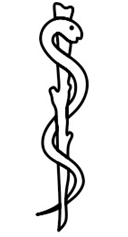 Esclerosis VascularEmbolia PulmonarHipertensión PulmonarEdema Pulmonar
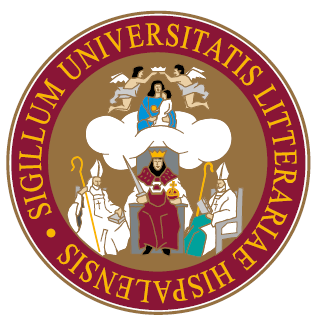 Manuela Canalejo Fernández
Juan Carlos Romero Fábrega
Juan Antonio Vázquez Rodríguez
Pablo Gómez-Millán Ruiz
Esclerosis Vascular
Manuela Canalejo Fernández
¿Qué es la Esclerosis Vascular?
Endurecimiento de las arterias.
 
Formación placa de ateroma 

Disminuye la luz del vaso 
Disminución del flujo de sangre

  Pérdida de la elasticidad arterial.
Arterias. Pared Arterial
Arterias. Pared Arterial
Capas de la Pared Arterial
  Túnica Intima 

            LEI

  Túnica Media

            LEE

  Túnica Adventicia
¿Cómo se produce la Esclerosis Vascular?
1. Se produce daño endotelial.
2. Entrada de monocitos y macrófagos en la pared.
¿Cómo se produce la Esclerosis Vascular?
3.Monocitos y Macrófagos fagocitan lípidos en exceso  
Células Espumosas
¿Cómo se produce la Esclerosis Vascular?
Proliferación células musculares lisas
4. Células espumosas producen cambios
Capa fibrosa
¿Cómo se produce la Esclerosis Vascular?
5.  La placa crece  reduce cada vez más el radio
¿Cómo se produce la Esclerosis Vascular?
6.  Rotura de la placa
         de Ateroma
DIAGNÓSTICO  &  TRATAMIENTO
Primeros 10-20 años 

Fase Latente

Durante los 30–40 años

Comienzan a apreciarse los síntomas.

Exámenes periódicos
Técnicas de Imagen
Preventivo:
Evitar factores de Riesgo

Estatina

Extracción Quirúrgica de la placa.
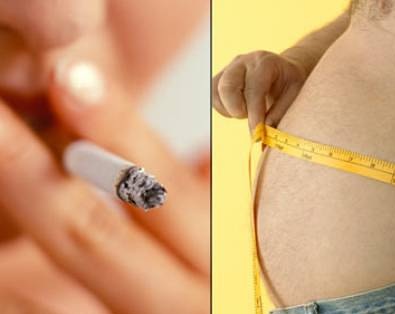 Embolia Pulmonar
Juan Carlos Romero Fábrega
TROMBOSIS
EMBOLIA
Imagen obtenida de: 
www.thrombosisadviser.com
Imagen obtenida de: www.adam.com/healthsolutions.aspx
ETIOLOGÍA
TROMBOSIS VENOSA PROFUNDA EN MIEMBROS INFERIORES
(TRÍADA DE VIRCHOW)


TROMBOEMBOLIA
 PULMONAR
MÁS DEL 95% DE LOS CASOS
Imagen conseguida de: Netter. Cardiología. Ed. Masson
CONSECUENCIAS
ISQUEMIA ALVEOLAR
DISMINUCIÓN PERFUSIÓN (HIPOXEMIA)
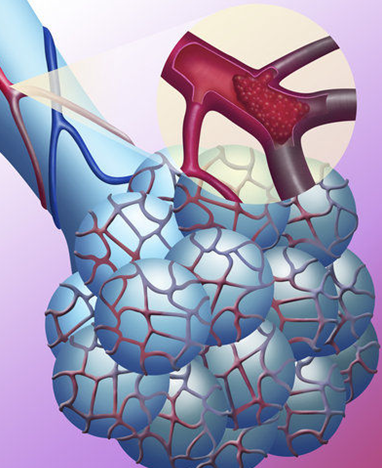 Imagen conseguida de: Netter. Cardiología. Ed. Masson
Imagen obtenida de: www.sciencephoto.com
SÍNTOMAS SOSPECHOSOS
DISNEA
MÁS DEL 50% DE LOS PACIENTES CON EMBOLIA PULMONAR SE DIAGNOSTICAN POST MORTEM
TAQUIPNEA
DISMINUCIÓN DEL MURMULLO VESICULAR
TAQUICARDIA
Imagen conseguida de: Netter. Cardiología. Ed. Masson
TÉCNICAS DIAGNÓSTICAS
TRATAMIENTO
PREVENCIÓN O TRATAMIENTO DE LA TRÍADA DE VIRCHOW
AGENTES HEMOLÍTICOS O ANTICOAGULANTES (HEPARINA)
Imagen conseguida de: www.revespcardiol.org
Hipertensión Pulmonar
Juan Antonio Vázquez Rodríguez
Concepto  y  Tipos
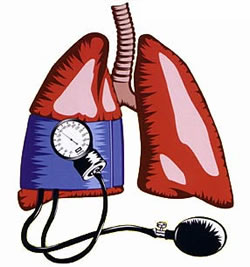 Pap > 25 mmHg
Hipertensión  pulmonar  primaria         o  idiopática
 Hipertensión  pulmonar  familiar
 Hipertensión  pulmonar  secundaria
http://globedia.com/imagenes/noticias/2011/5/21/hipertension-pulmonar-neonatal_1_760639.jpg
Hipertensión Pulmonar
Resistencias circulación  pulmonar
Presión  en  la aurícula  izquierda
Flujo  sanguíneo  pulmonar
Pap = ( GC x RVP ) + Pvp
Consecuencias
F = ( Ps - PAI ) / RVP
RVP
PAI
Trabajo   inspiratorio
Riego pulmonar
Surfactante
Intercambio
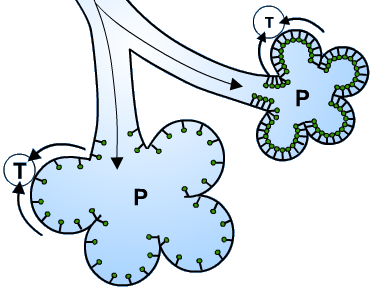 http://www.webfisio.es/fisiologia/fisioflash.htm
http://recursos.cnice.mec.es/biosfera/alumno/3ESO/diges/img/Respiratorio4F10.jpg
Diagnóstico
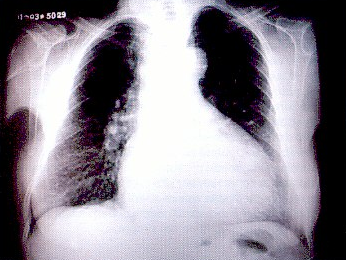 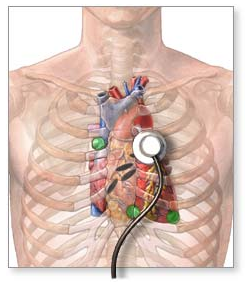 http://www.nlm.nih.gov/medlineplus/spanish/ency/images/ency/fullsize/9081.jpg
http://www.scielo.sa.cr/img/fbpe/rcc/v6n1/2388i02.JPG
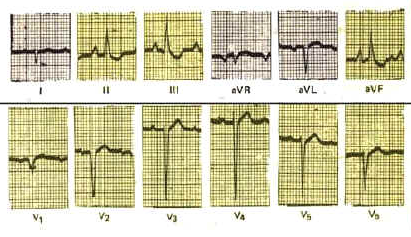 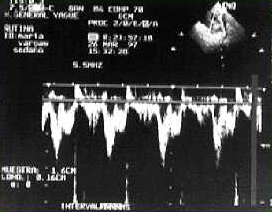 http://www.uninet.edu/cimc99/cursos/ecocardio/ayuela/Fig9.jpg
http://www.medspain.com/curso_ekg/leccion21_a.jpg
Tratamiento
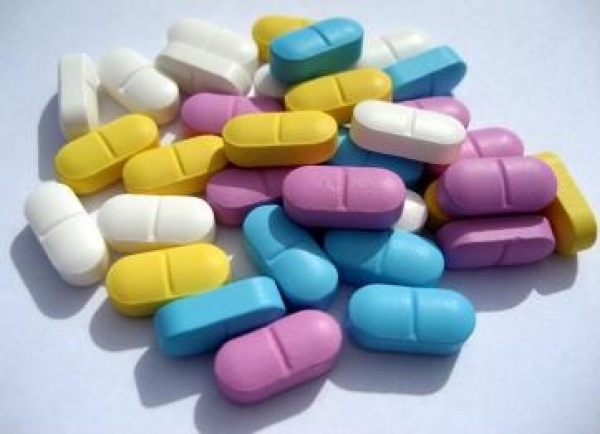 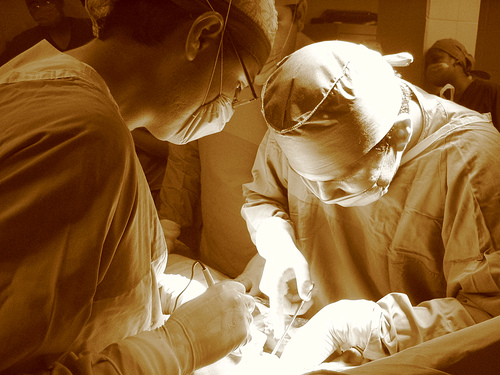 http://es.globedia.com/imagenes/noticias/2011/5/10/farmacos-hipertension-eficaces-administran-noche_1_703535.jpg
http://www.airetxp.org/mm/image/94246485_0fb1b6e13d.jpg
Edema Pulmonar
Pablo Gómez-Millán Ruiz
Concepto
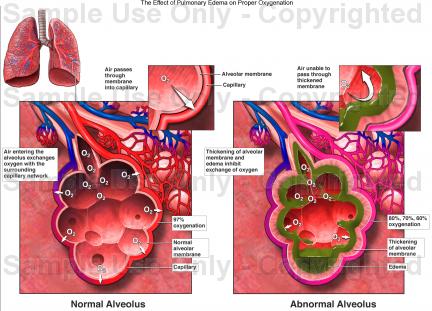 ©http://fdgvfd-67.edu.ms/
Filtración Capilar
Q=K(Pc – Pint) – δ ( πc – πint)
Tipos de Edema
Edema cardiogénico
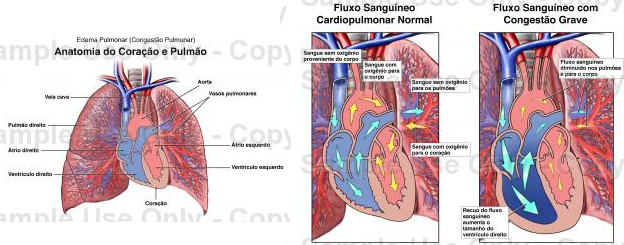 © catalog.nucleusinc.com
Tipos de Edema
Síndrome de distrés respiratorio
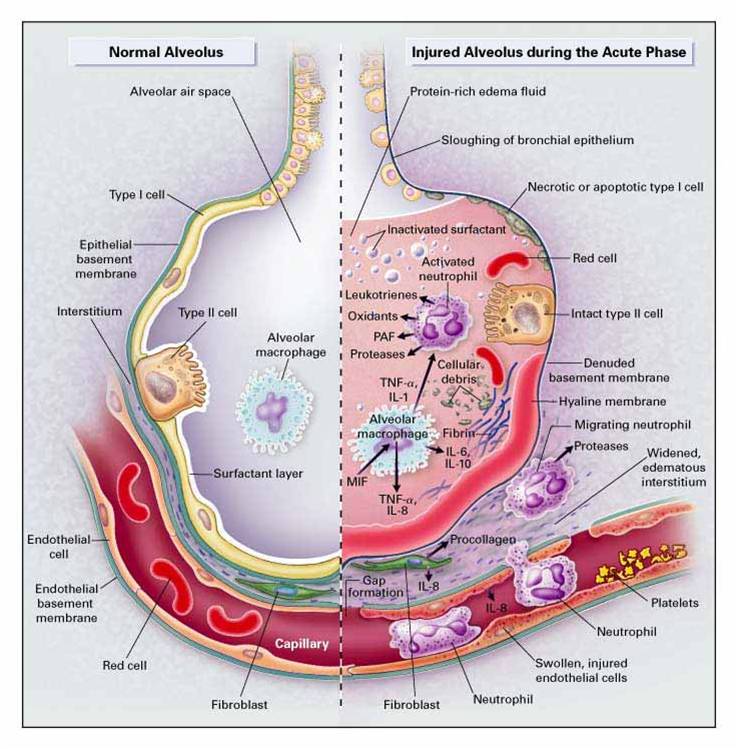 Tipos de Edema
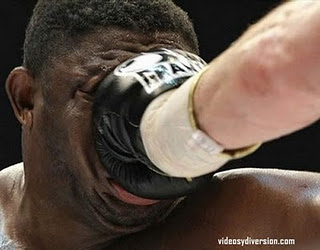 Edema neurogénico
Insuficiencia linfática
Hipoproteinemias
Debido al neumotórax
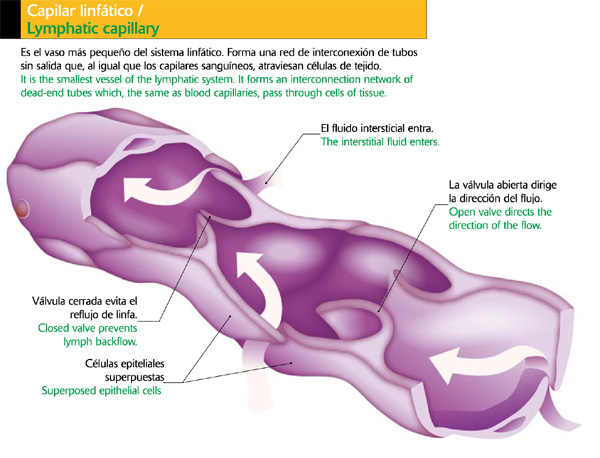 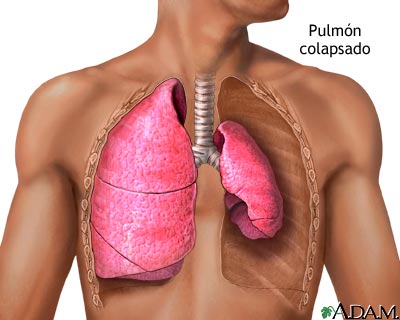 Alteraciones
los alvéolos se colapsan 
estenosis de las vías respiratorias
menor intercambio hemato-gaseoso
alteración de la ventilación-perfusión
Manifestaciones
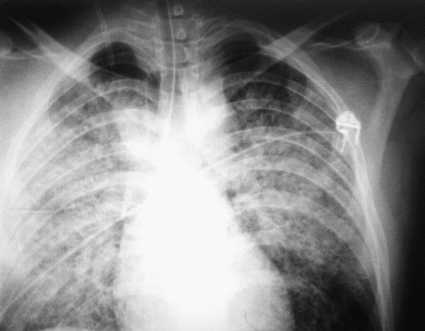 Disnea
Tos
Estertores
Radiografías características
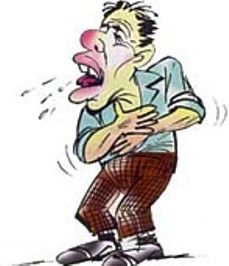 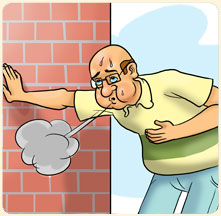 Tratamiento
Sentar al paciente
 Administrar oxígeno
 Medicamentos diuréticos
 NO a nivel pulmonar